Making Disciples of all Nations
Matthew 28:18-20
“Then Jesus came to them and said, “All authority in heaven and on earth has been given to me.  Therefore go and make disciples of all nations, baptizing them in the name of the Father and of the Son and of the Holy Spirit, and teaching them to obey everything I have commanded you. And surely I am with you always, to the very end of the age.”
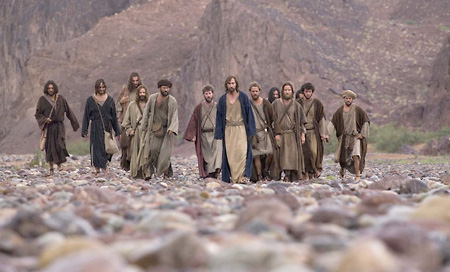 Three R’s of Discipleship

Relationship
Revelation
Response
Basis of Discipleship through the Old Testament

Adam
Abraham
Moses
David
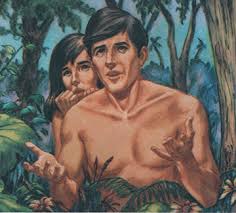 Adam
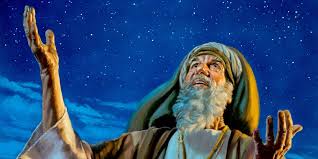 Abraham
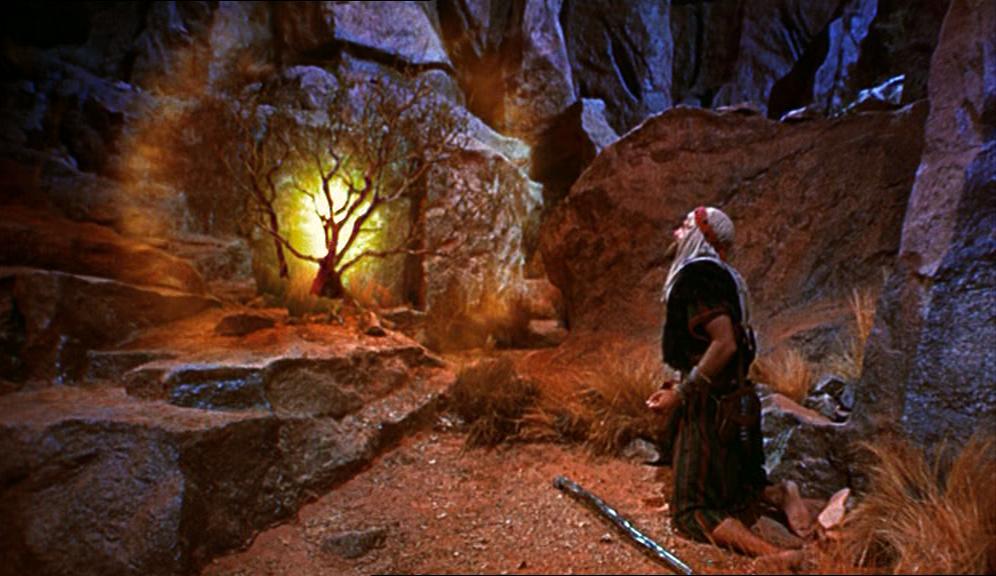 Moses
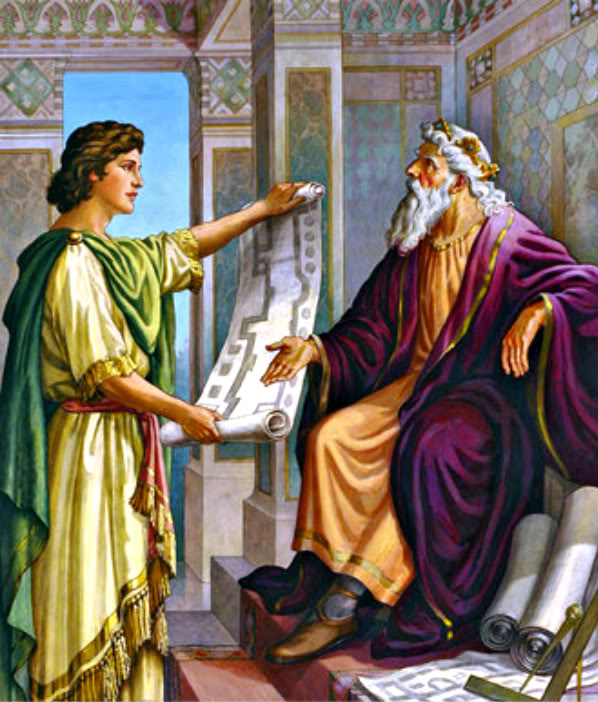 King David &
Solomon
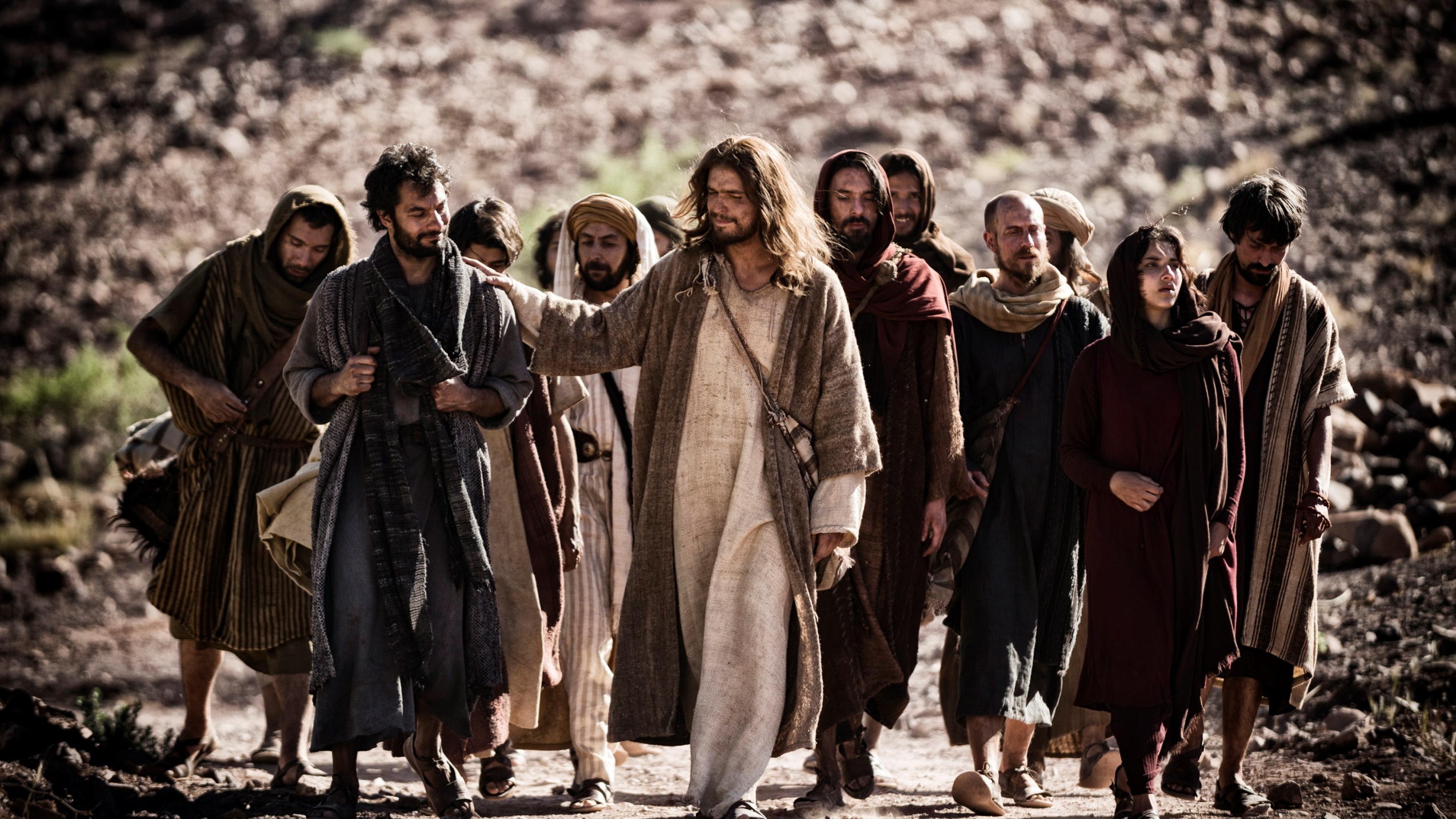 Jesus
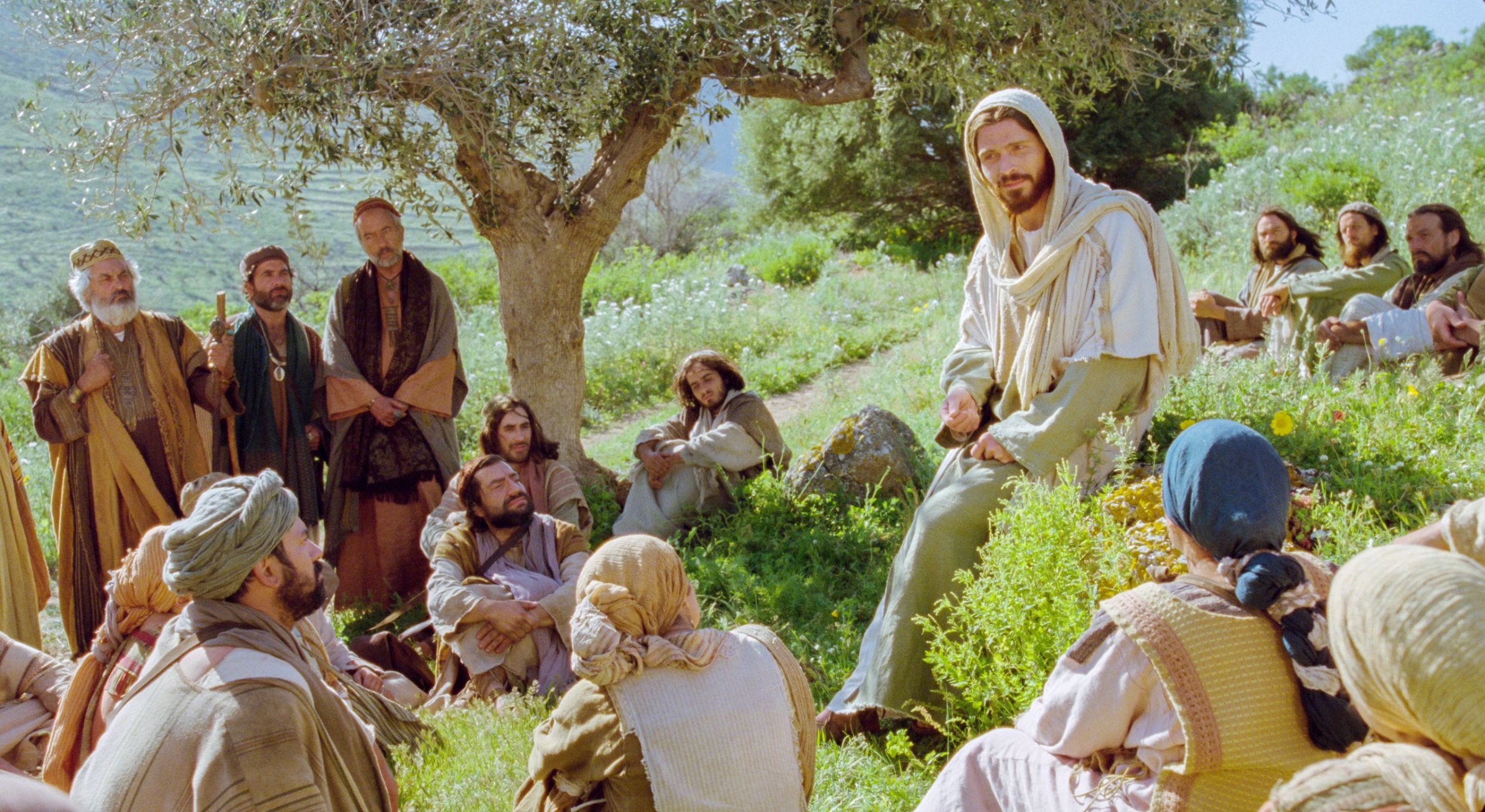 Jesus
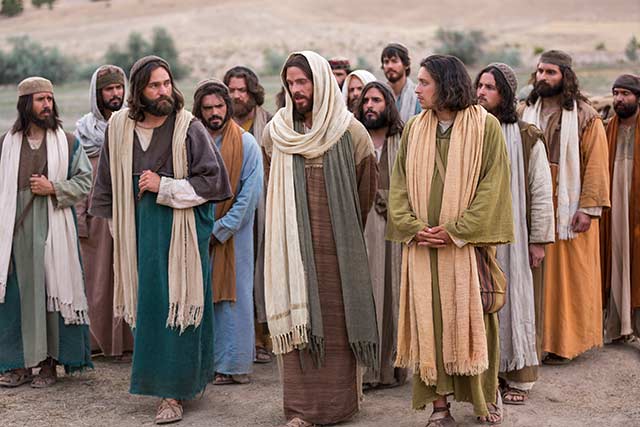 Jesus
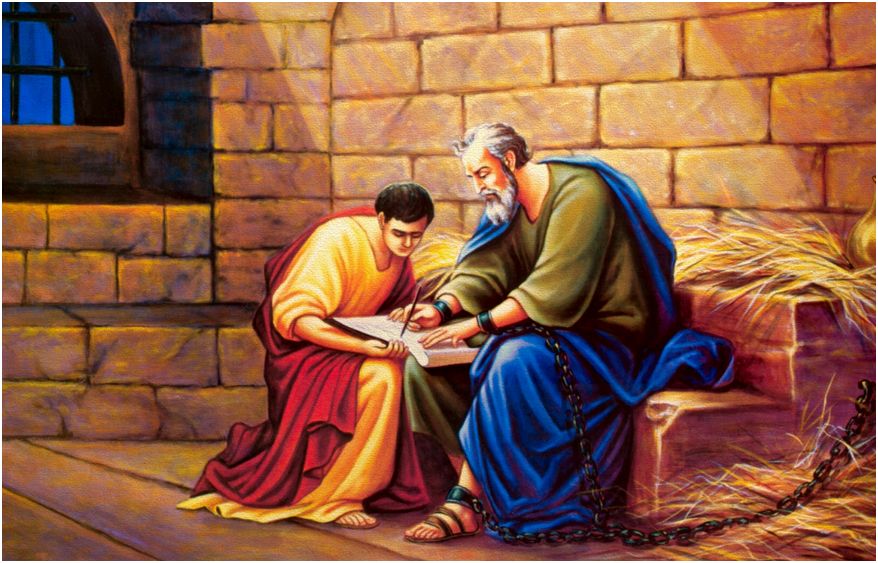 Paul &
Timothy
Making Disciples is about bringing in the harvest
Matthew 9:37-38 “Then he said to his disciples, “The harvest is plentiful but the workers are few. Ask the Lord of the harvest, therefore, to send out workers into his harvest field.” 
John 4:35 “Don’t you have a saying, ‘It’s still four months until harvest’? I tell you, open your eyes and look at the fields! They are ripe for harvest.’”
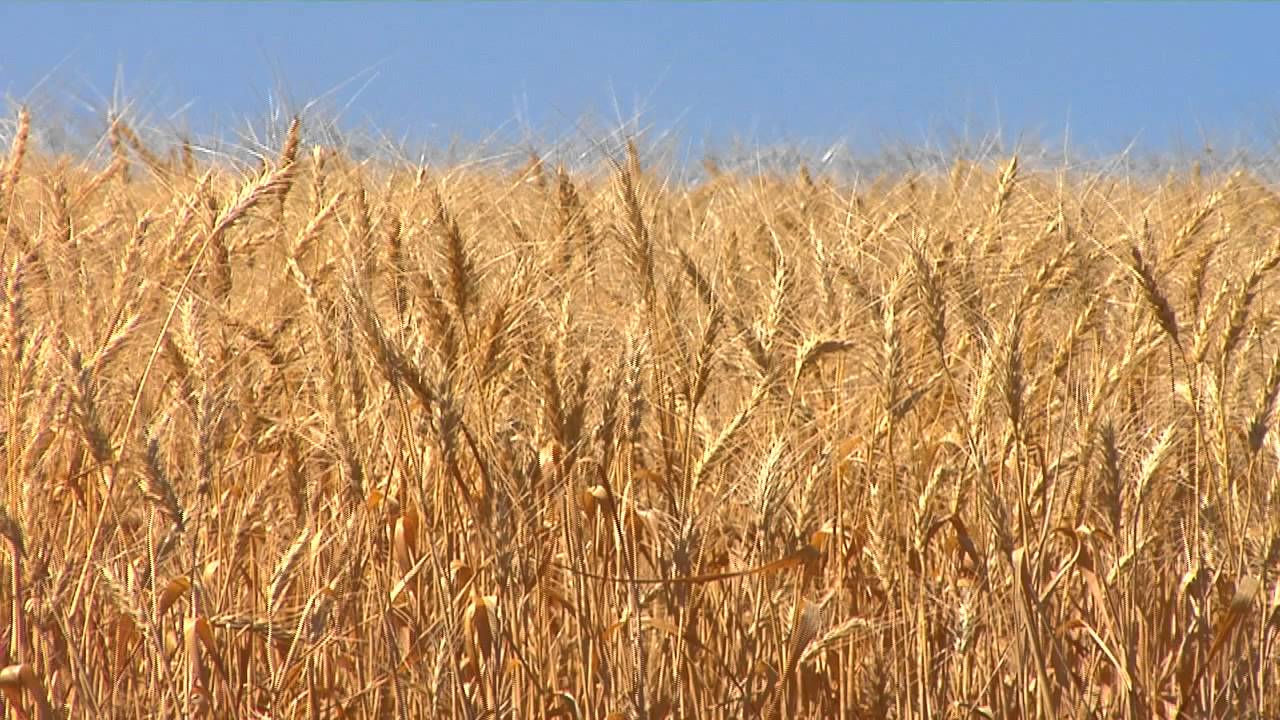 Wanda and I believe in the importance of making disciples wherever we go.
Youth Discipleship Plan

       Warriors in Action;   
       Warriors in Obedience
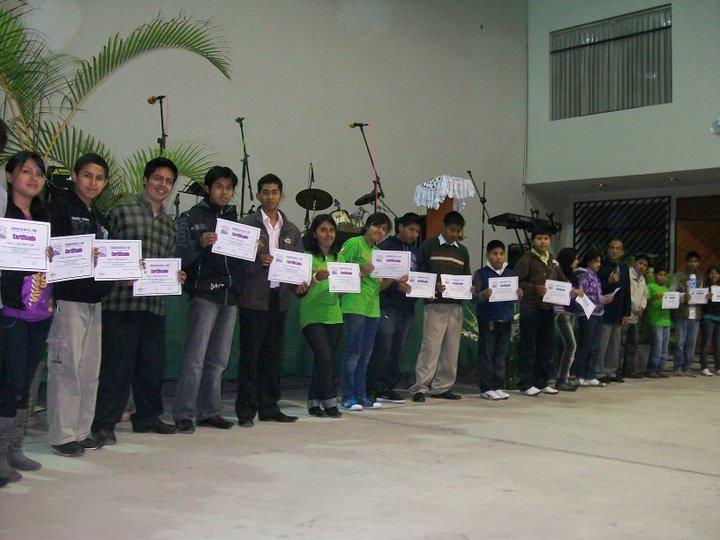 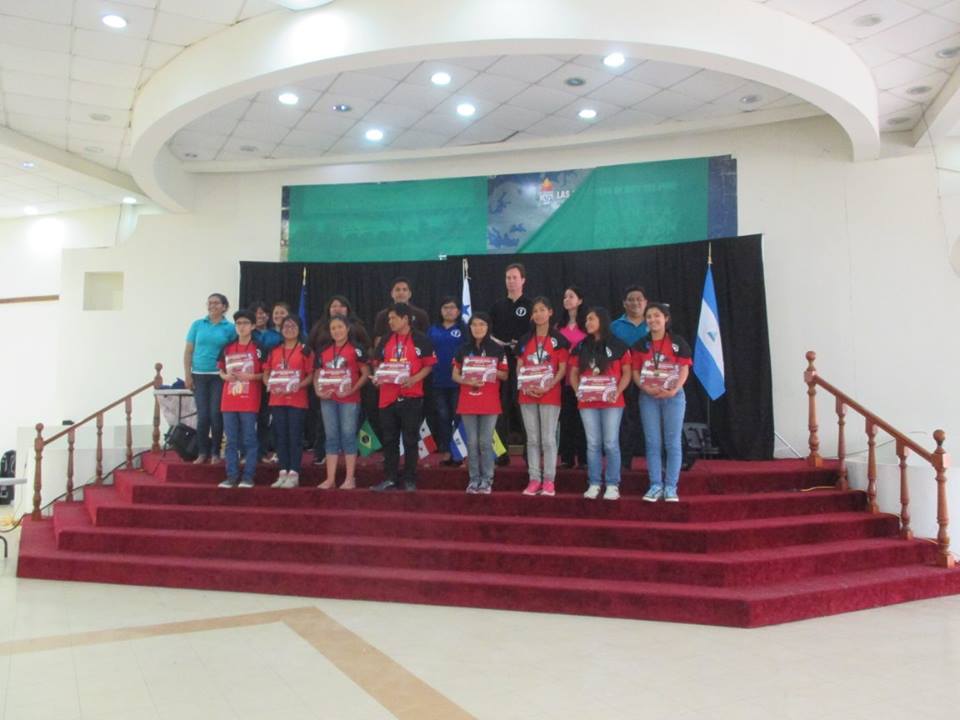 Warriors School

       Discipleship Training    
       	School
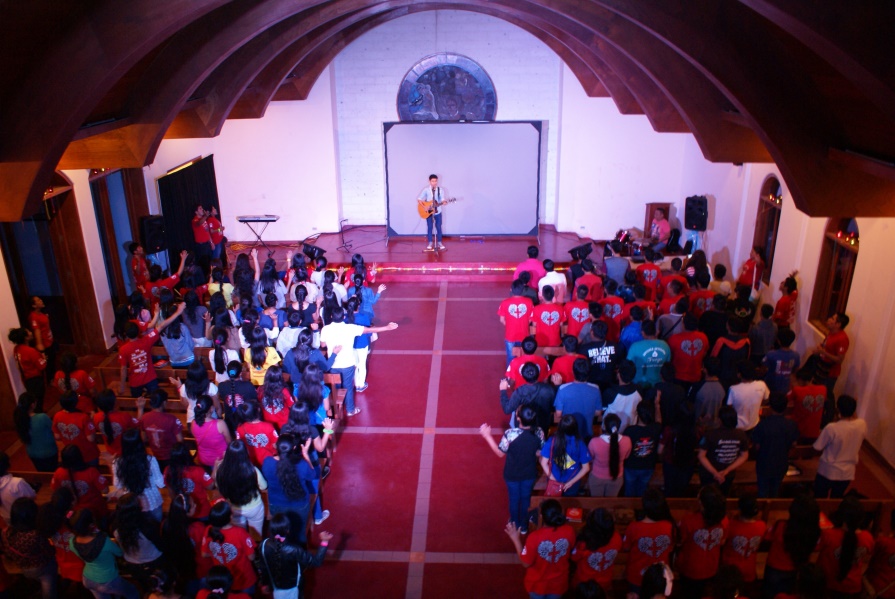 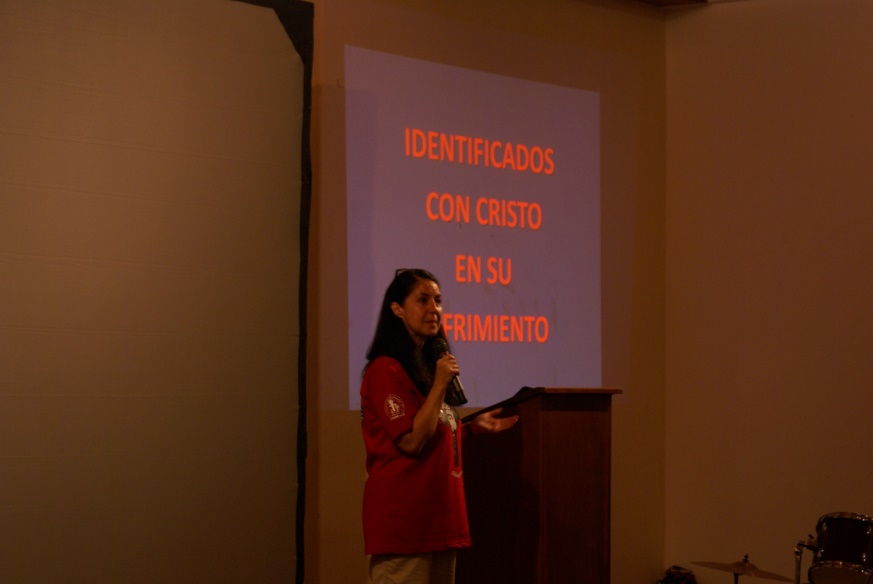 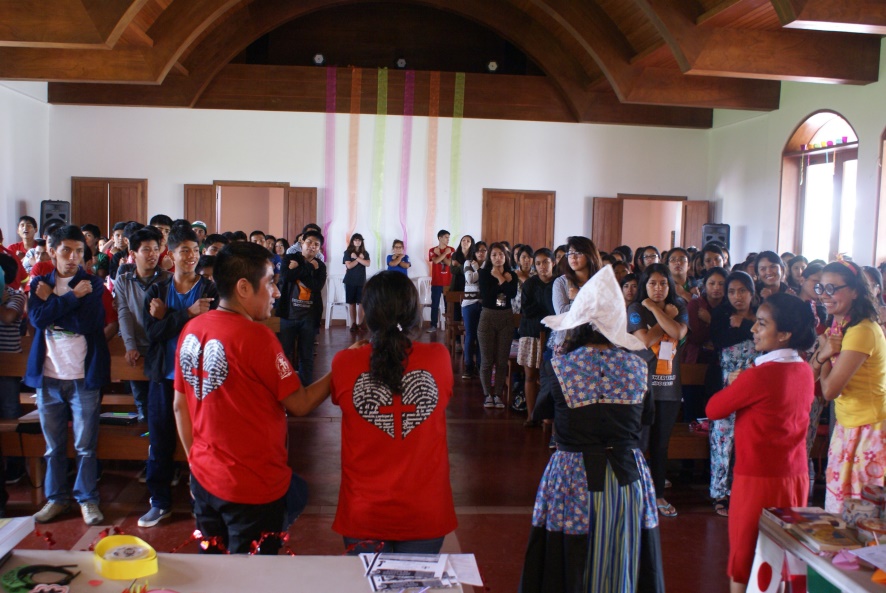 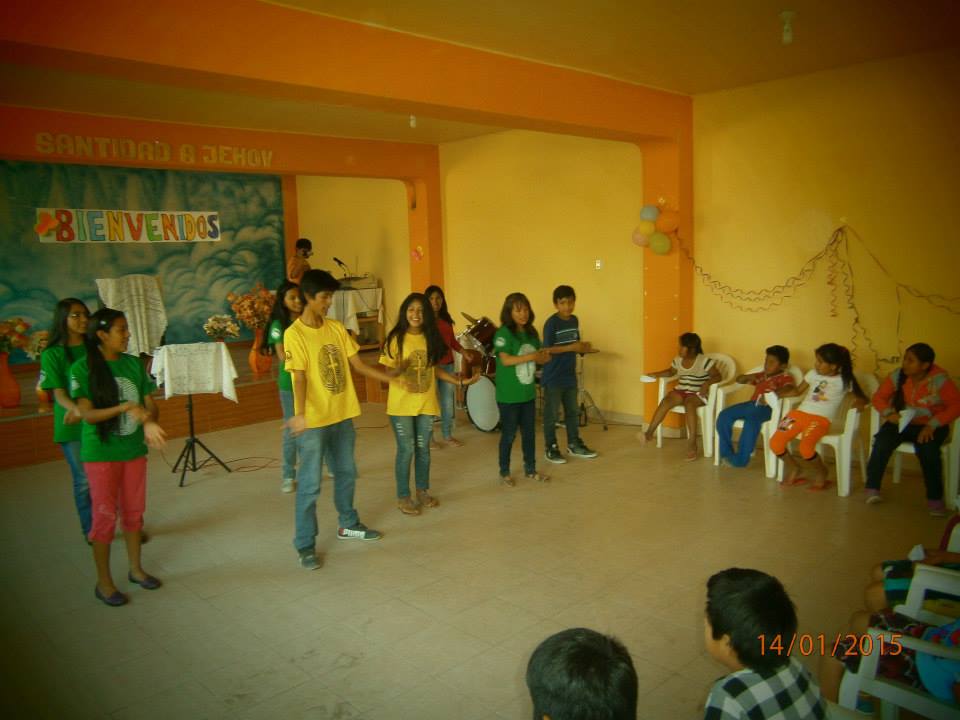 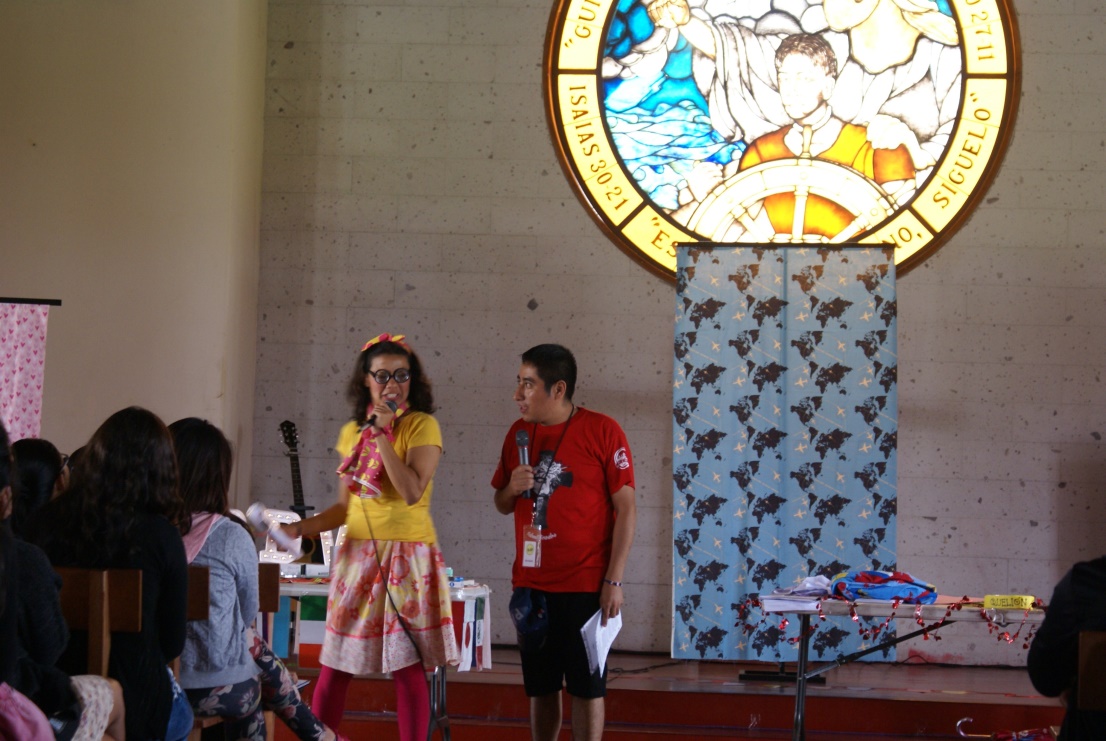 Master’s Commission
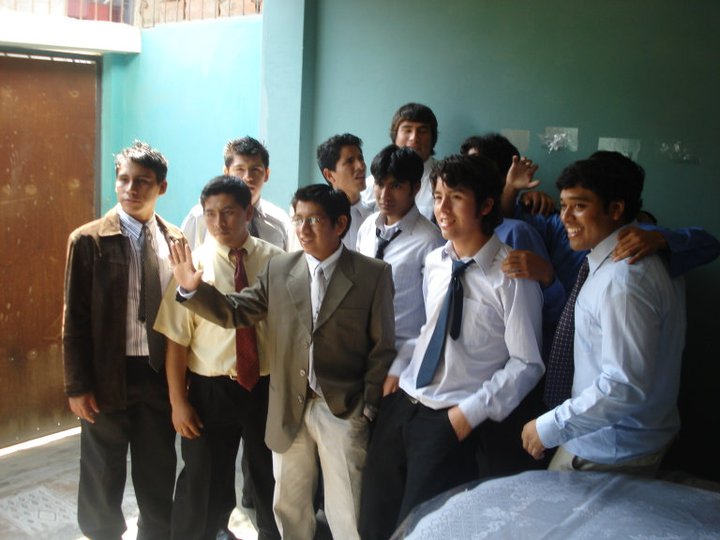 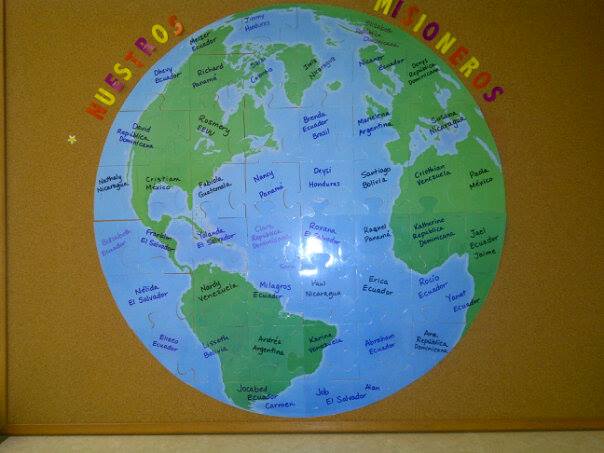 Global University

             Discipleship centers
             Bible school
		    University level
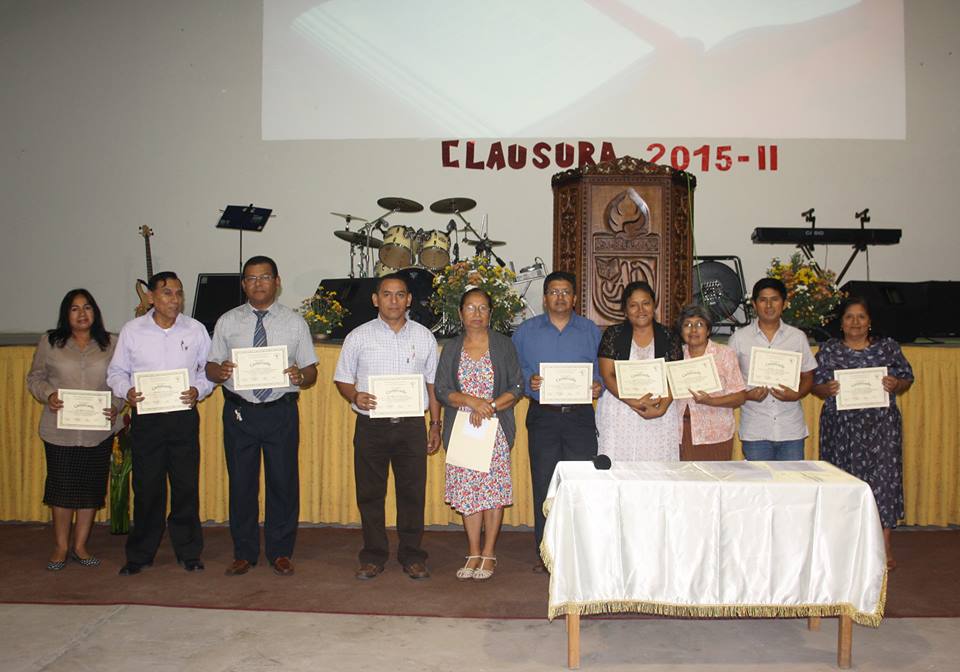 Latin America Advanced School of Theology

Training pastors and leaders
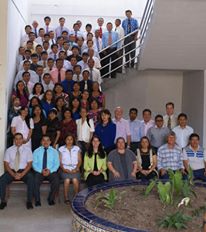 Soccer Salvation Camps
Volleyball & Values Camps
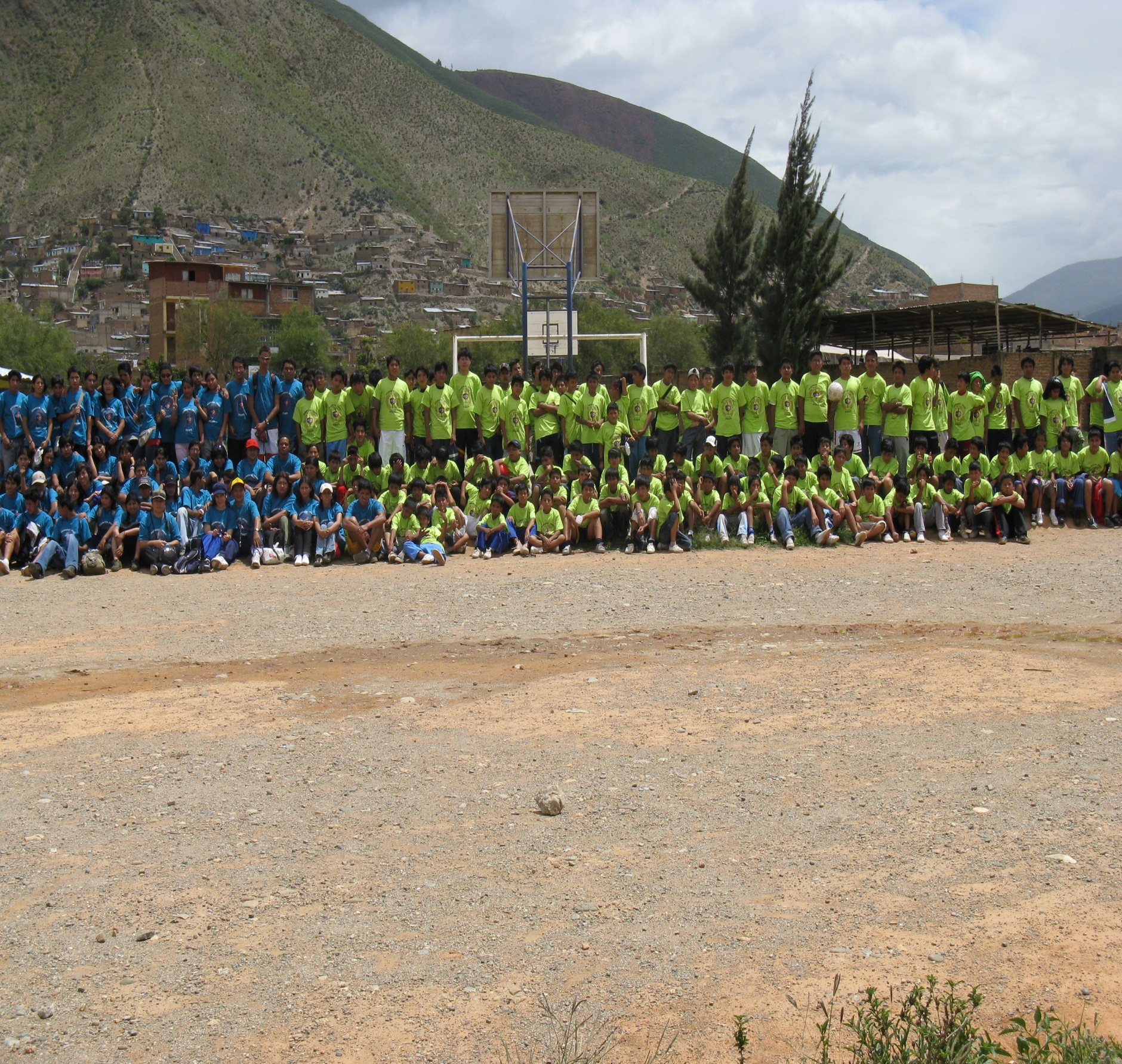 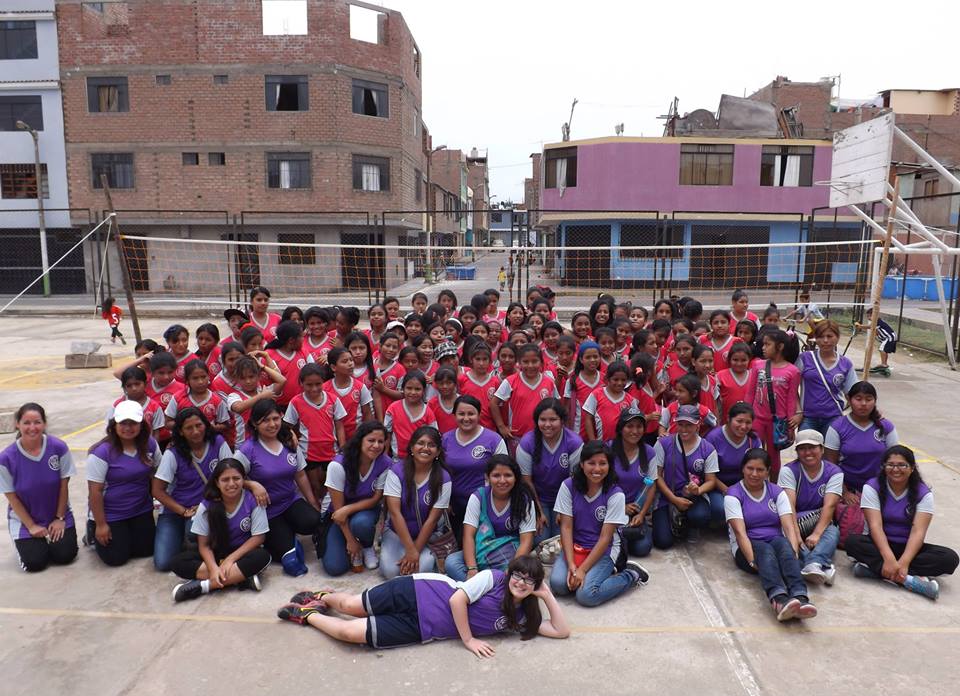 Soccer Salvation Camps
Volleyball & Values Camps
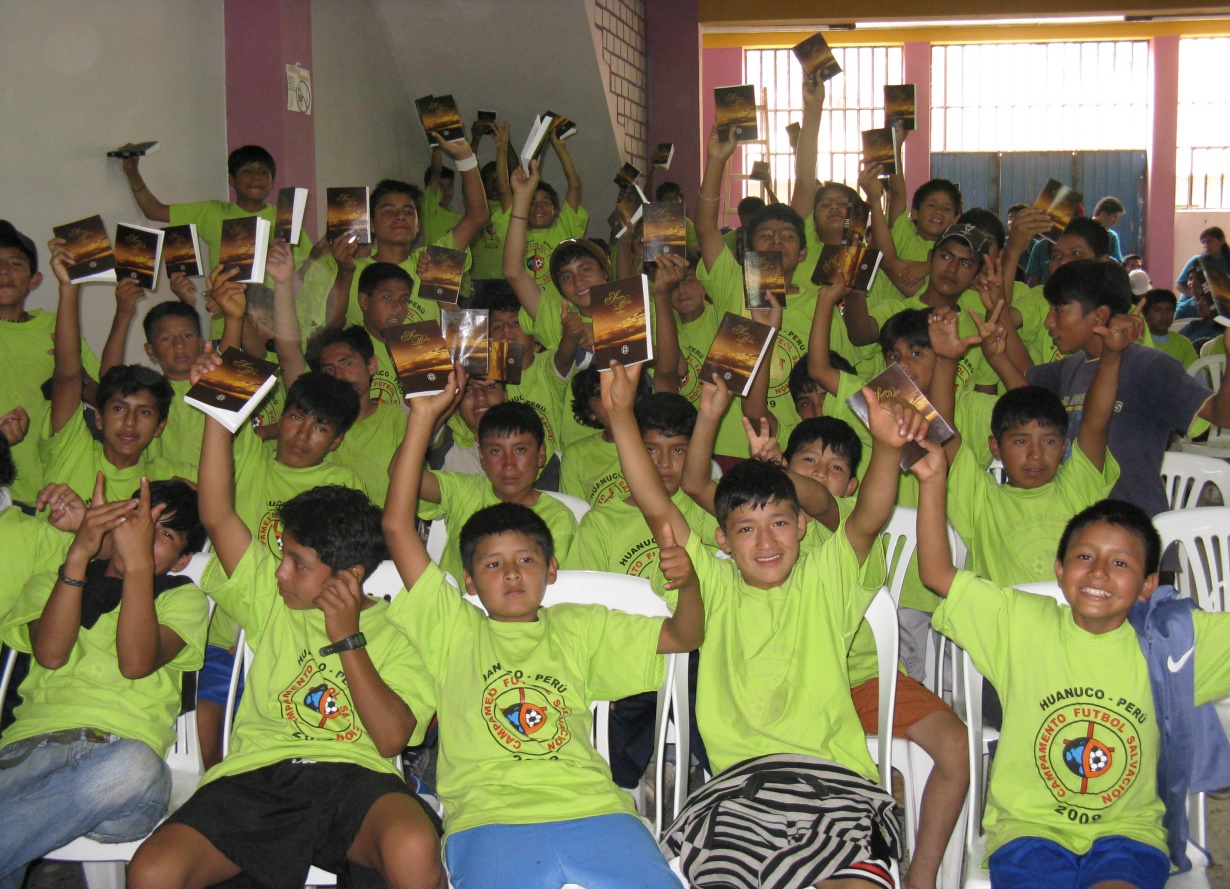 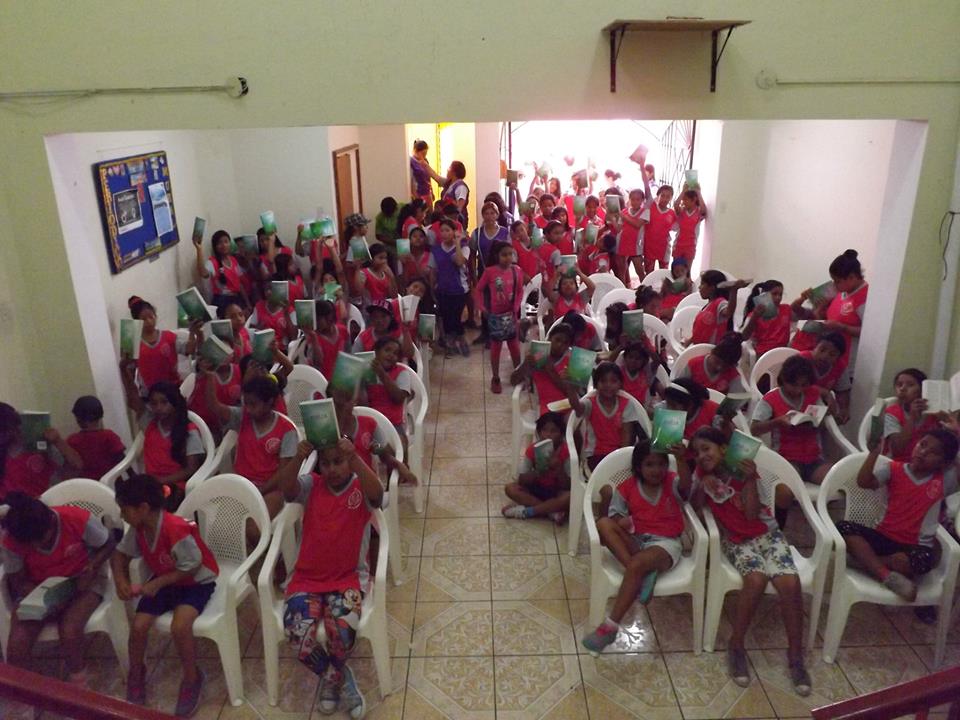 Soccer Salvation Camps
Volleyball & Values Camps
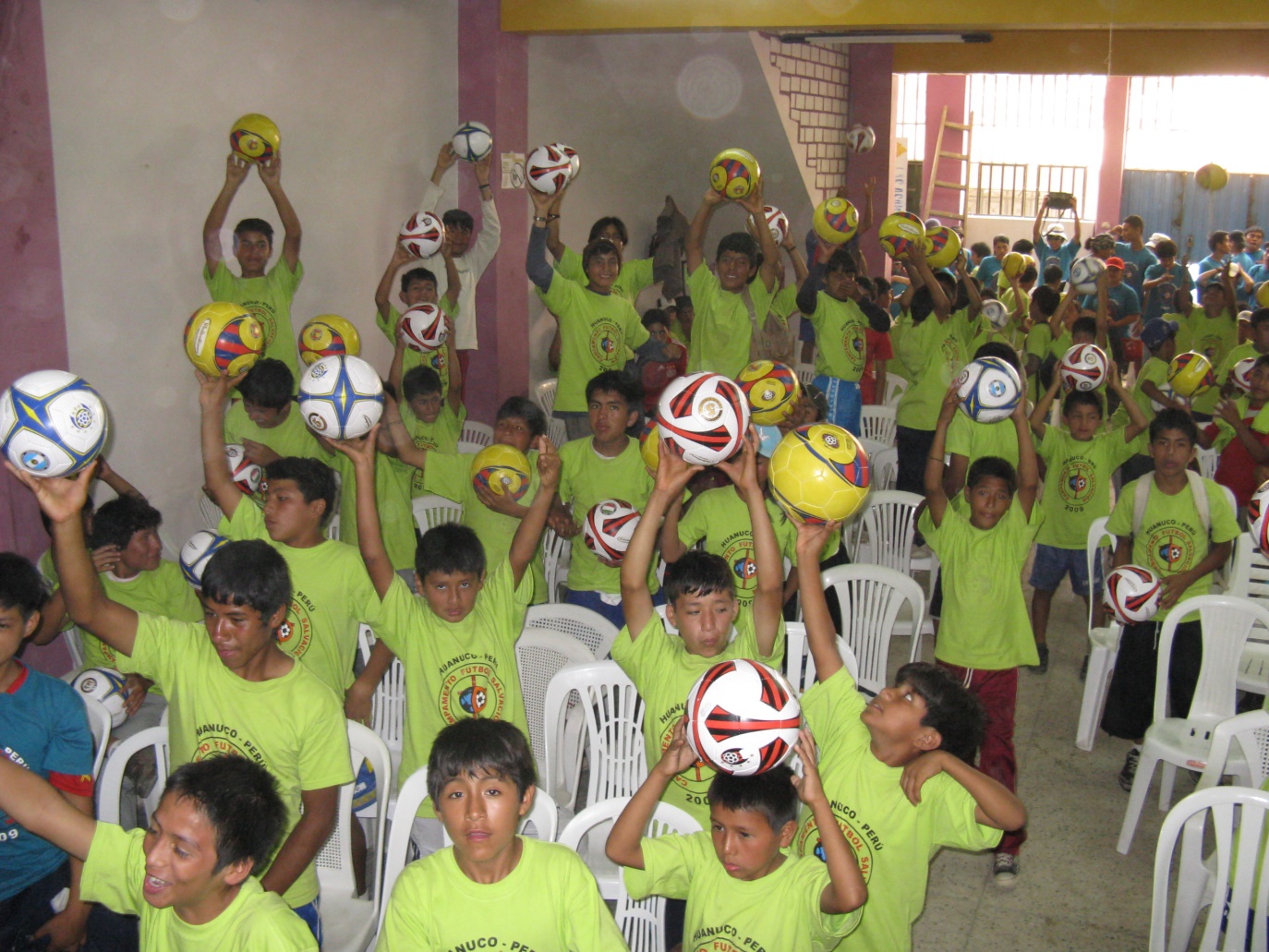 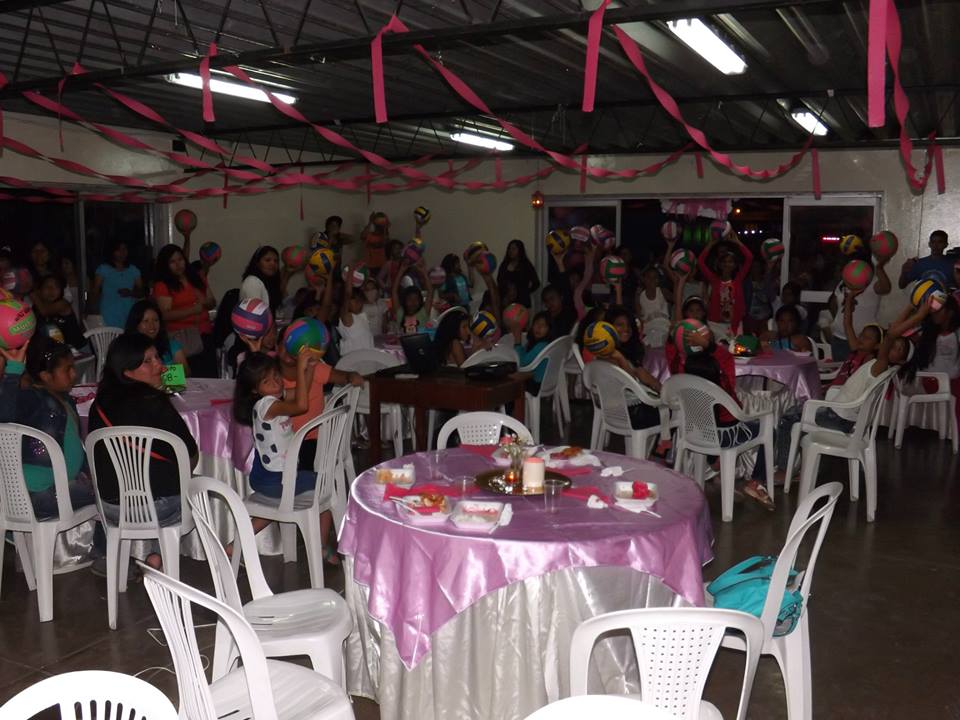 Soccer Salvation Camps
Volleyball & Values Camps
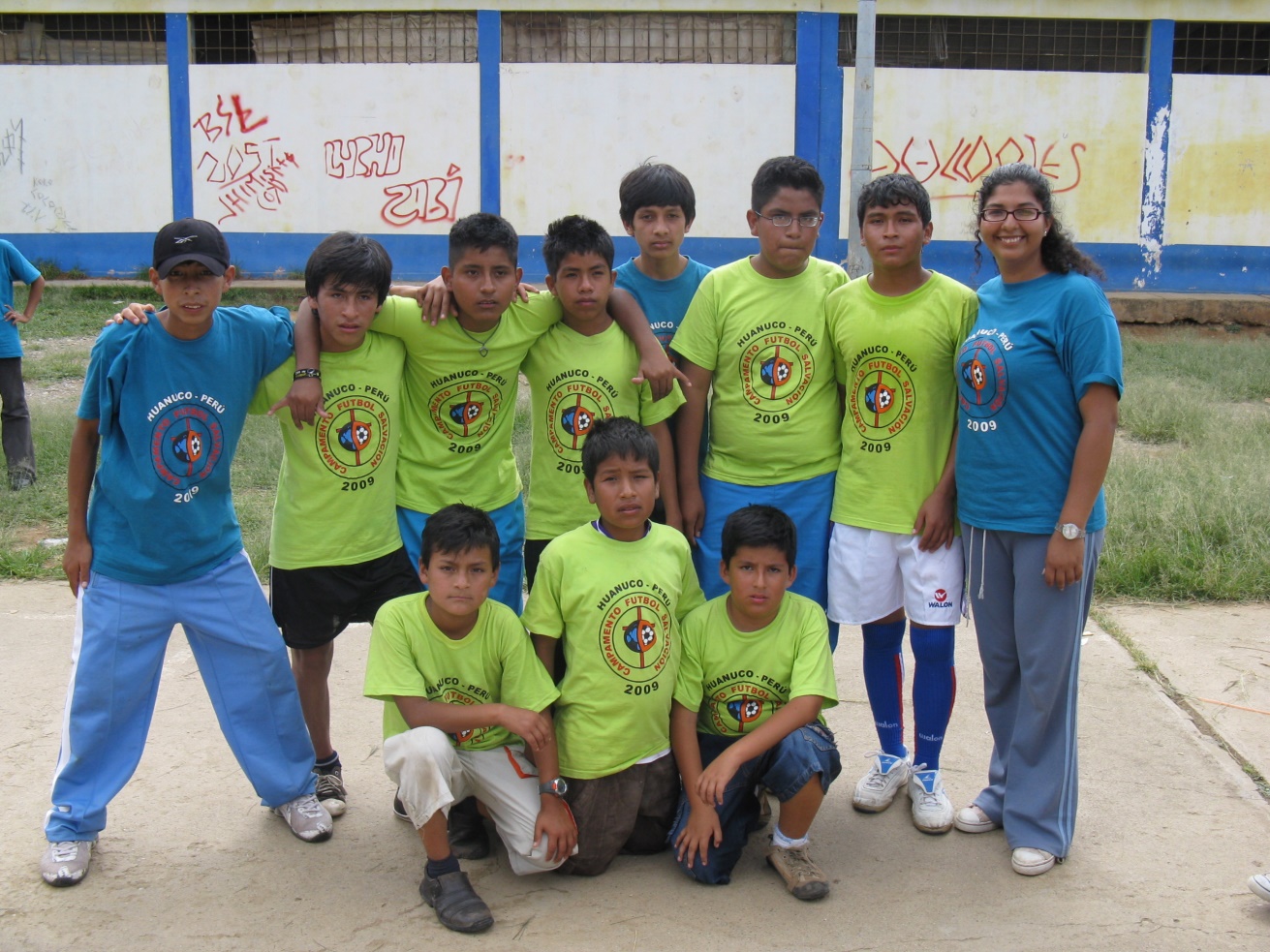 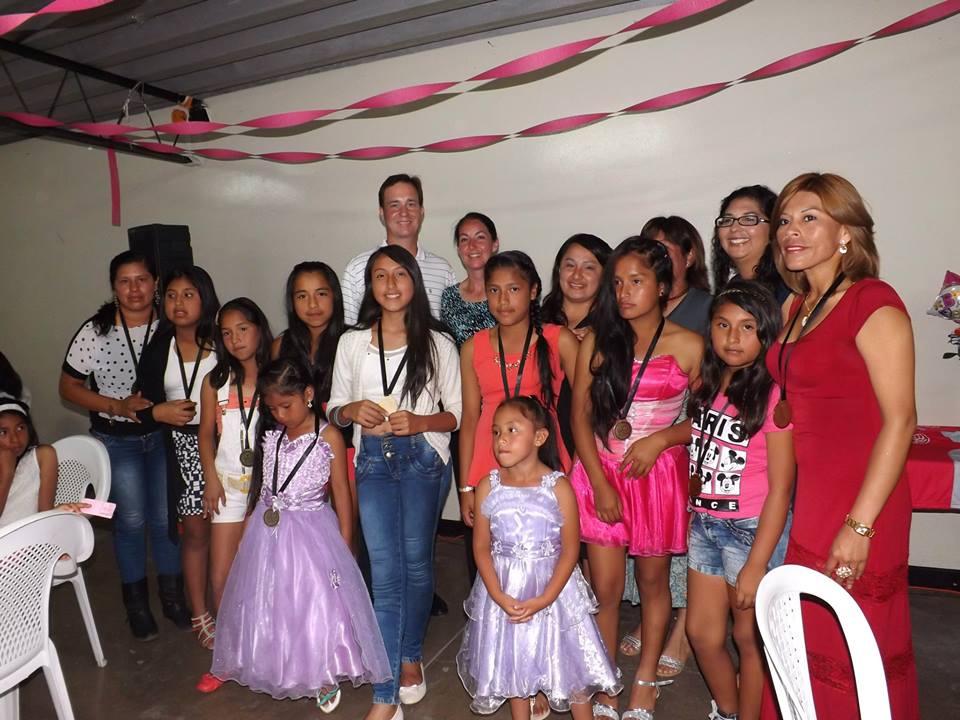 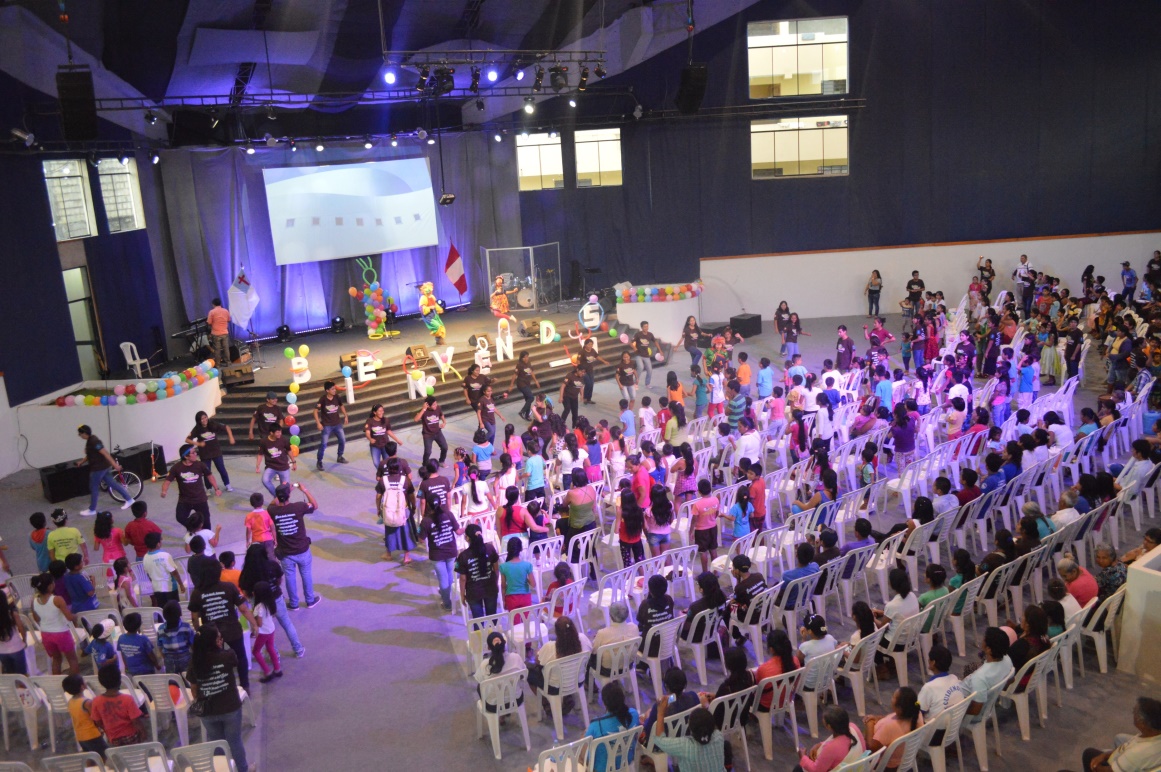 Evangelistic Invasion in Tingo Maria: Johner
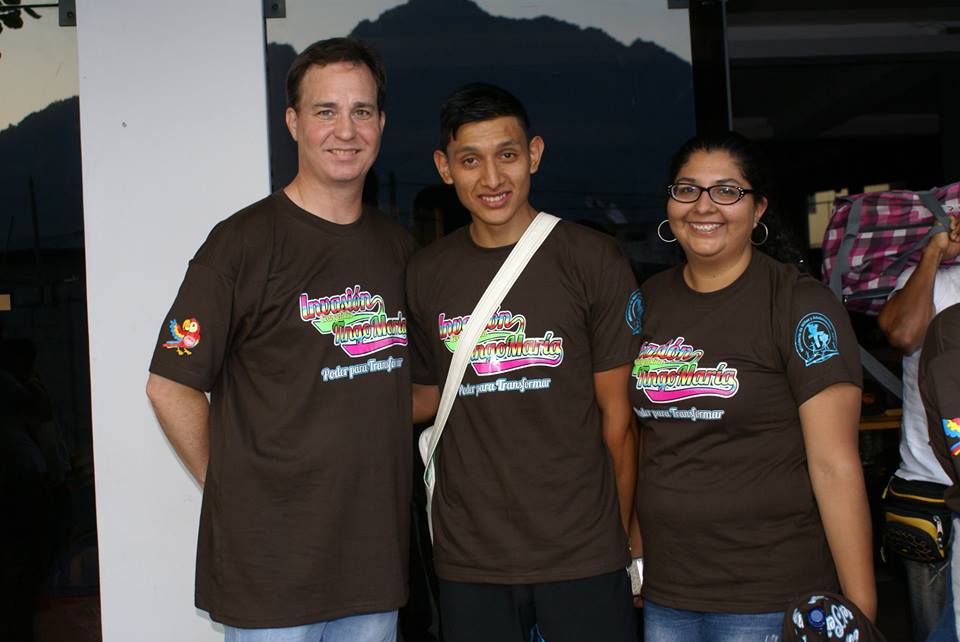 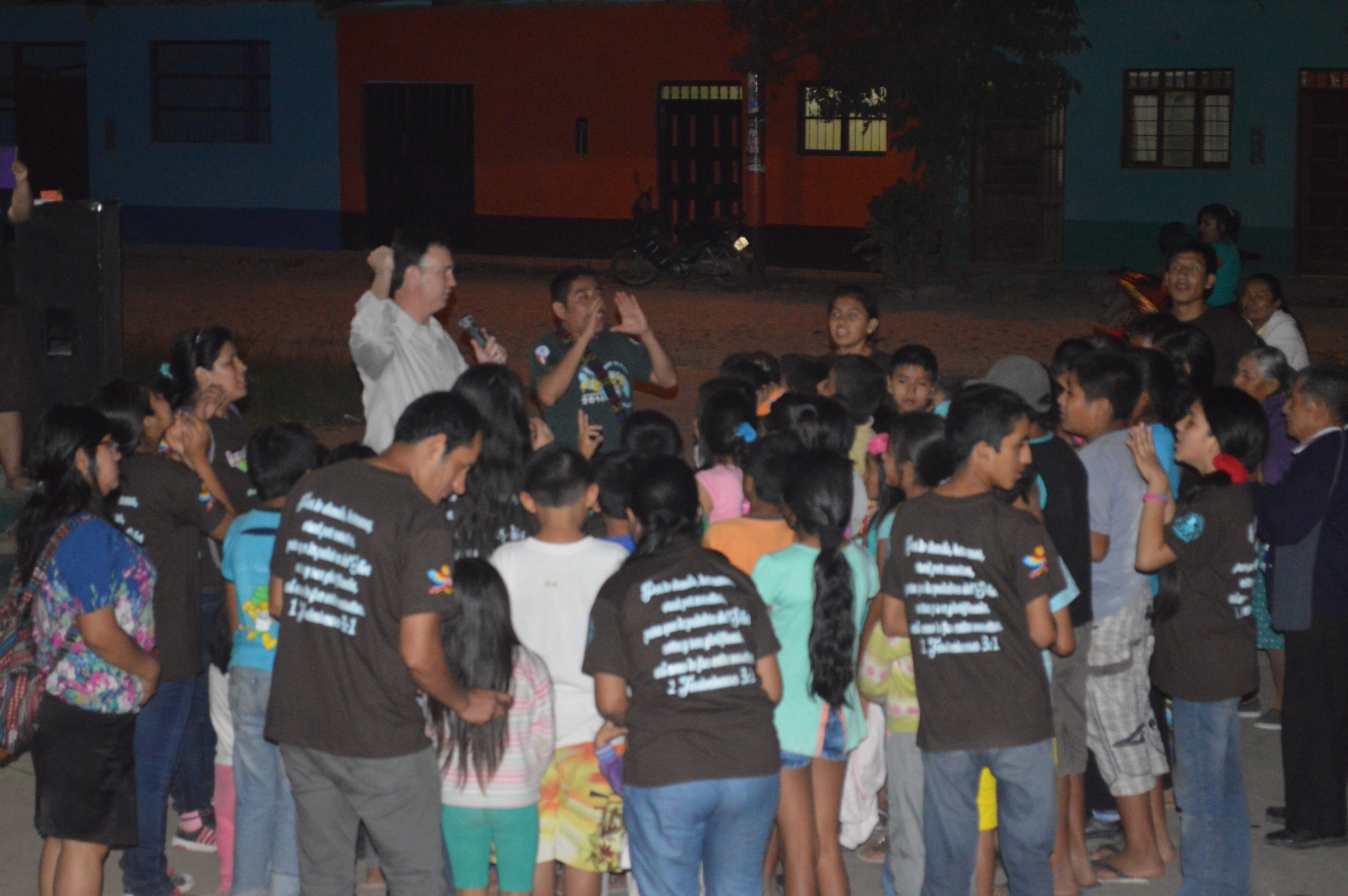 We believe that every disciple of Jesus should make other disciples wherever they go.
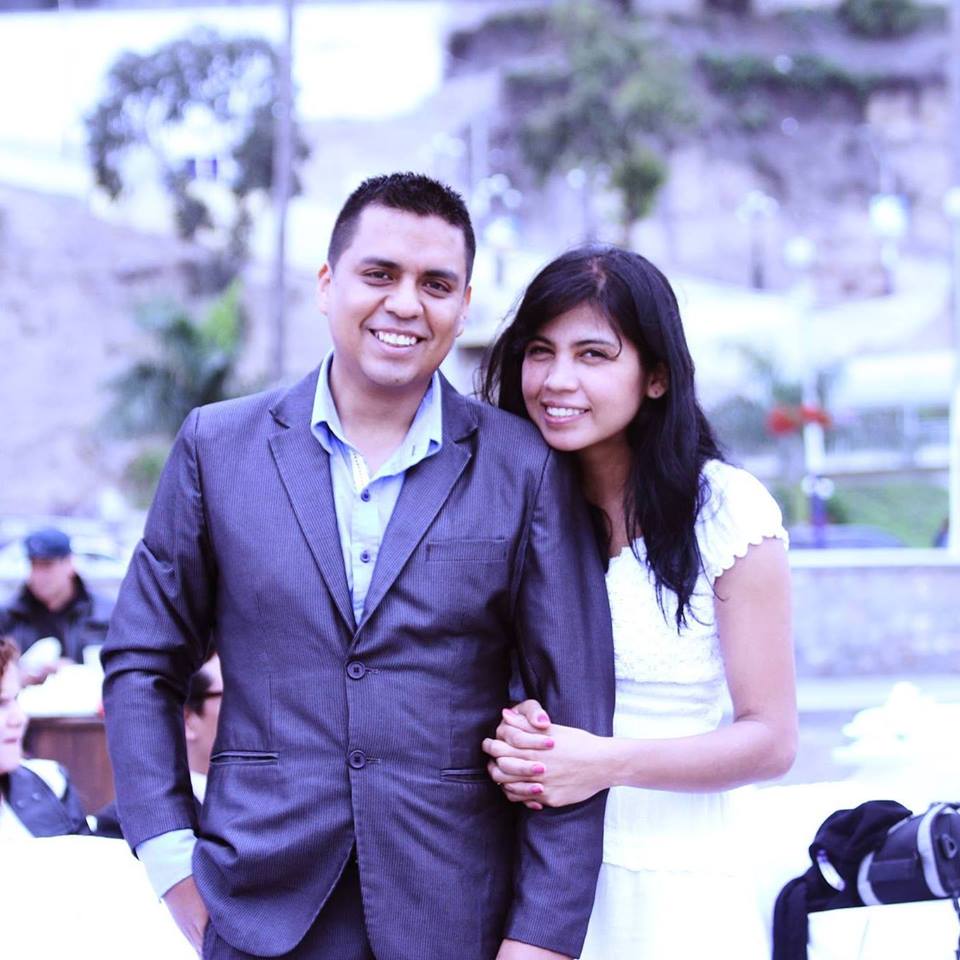 Juan & Gianina Salas
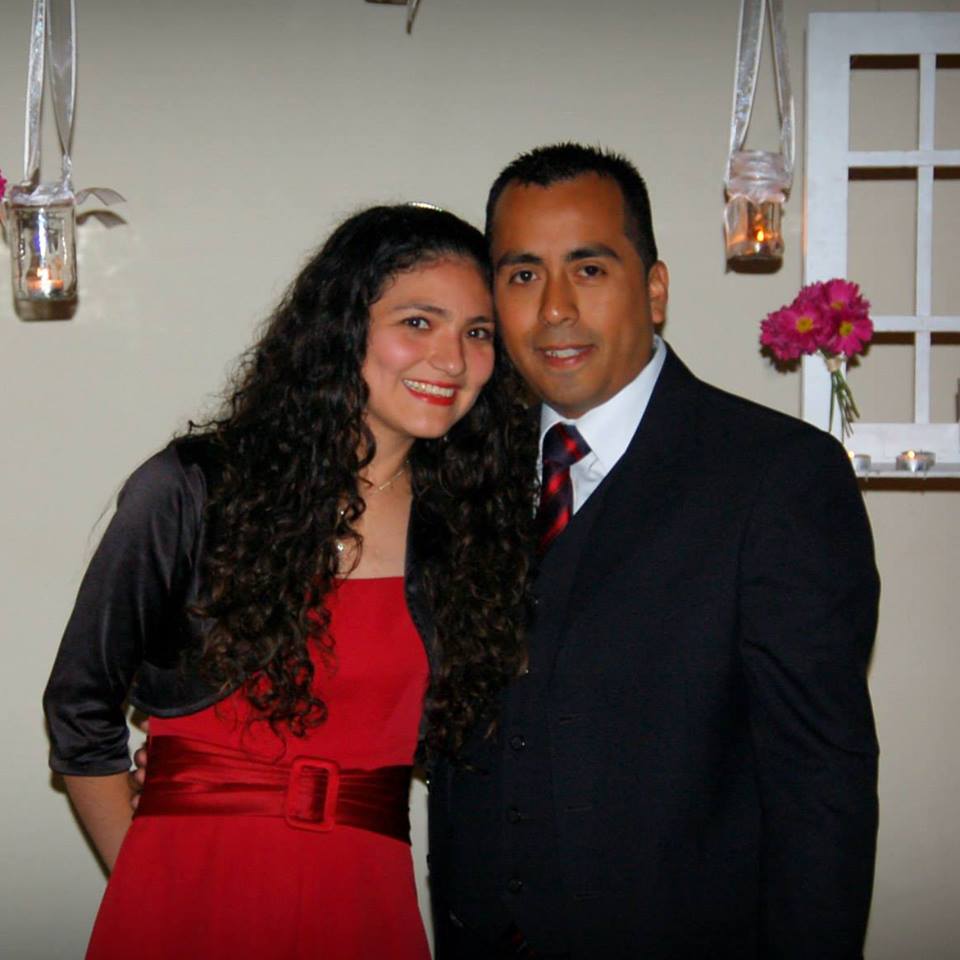 José & Karla Salas
Franklin & Lisseth Medina
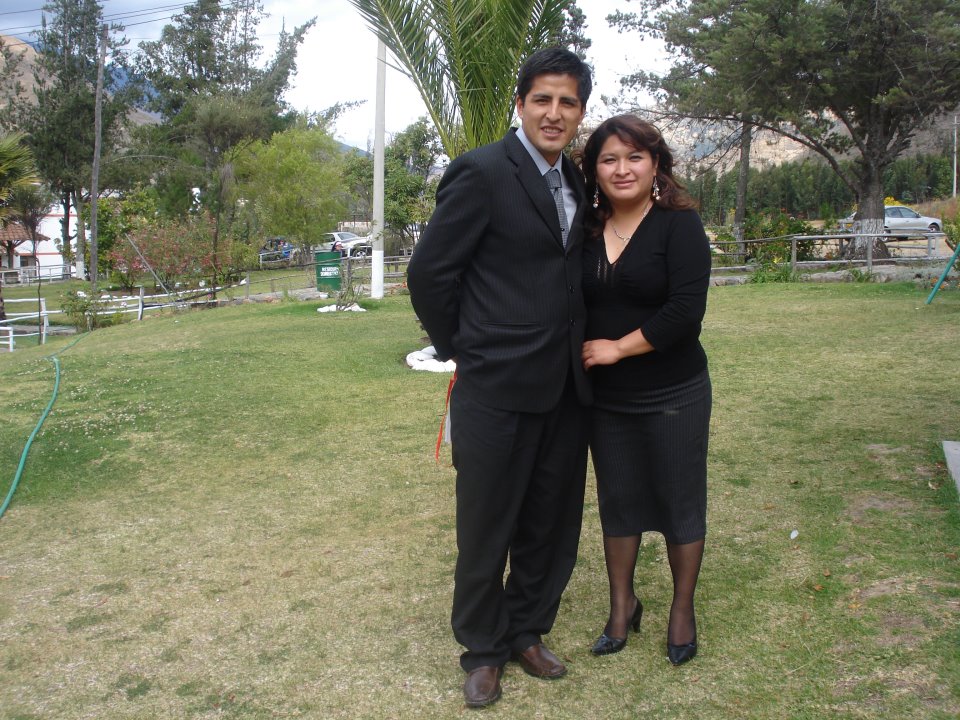 Christian & Kelly Tinedo
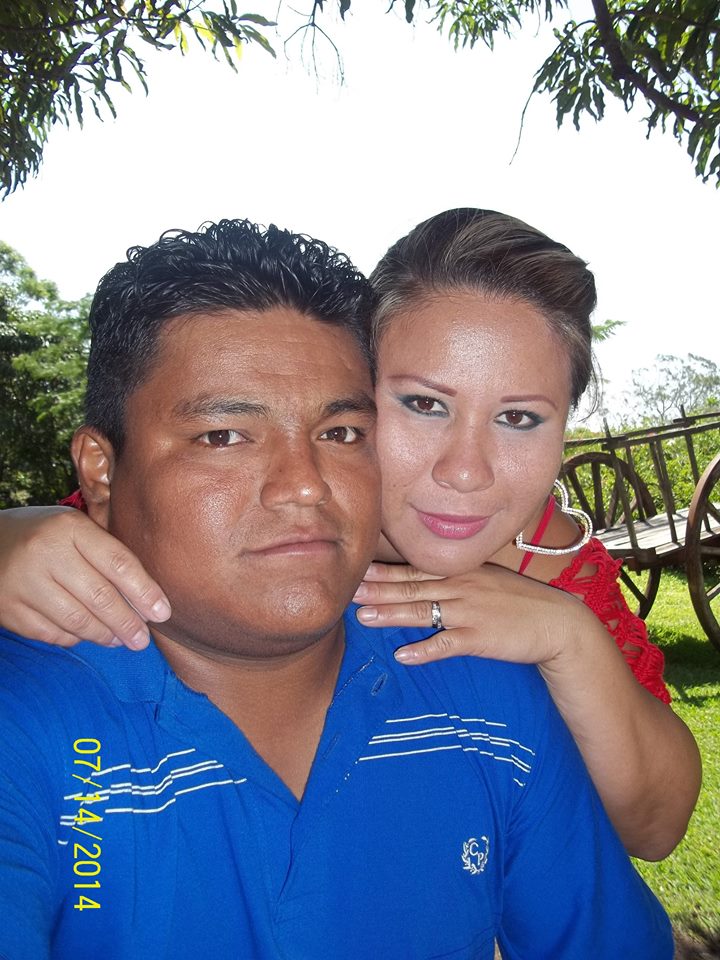 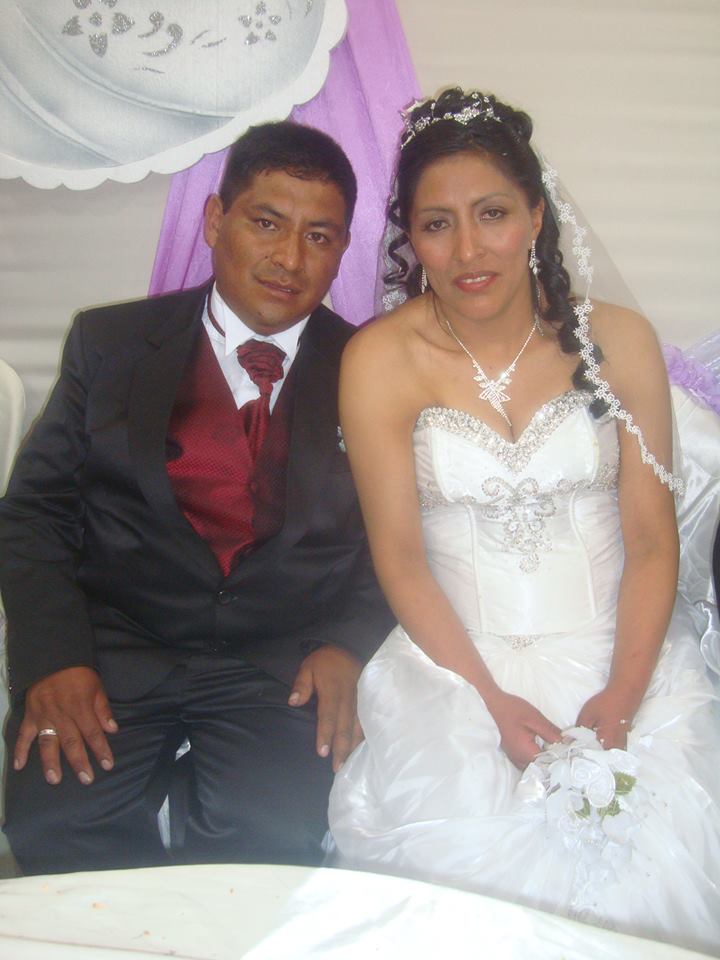 Santiago & Carmen Soto
To Further the Process of Making Disciples, Our Desire is to establish a Global University Training Center in Lima.